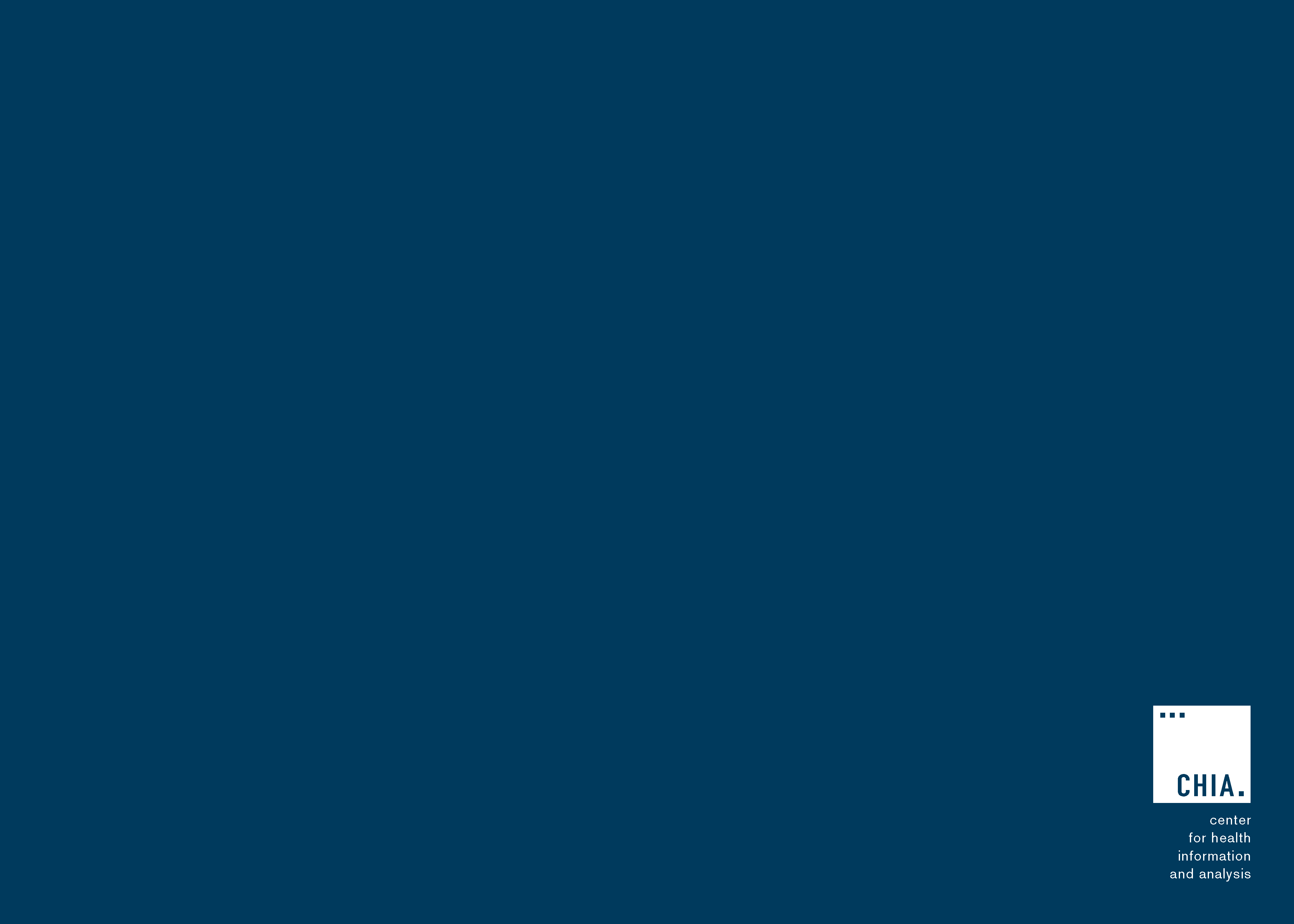 Massachusetts All-Payer Claims Database:Technical Assistance Group (TAG)
October 11, 2016
Agenda
APCD Compliance Updates

Annual Premiums Data Request, Enrollment Trends and Medical Expenditure Trends Updates

Wrap Up
APCD Version 5.0 Intake
Production data through September 2016 is due by 10/31/16 and needed for:
Risk Adjustment simulation (select carriers)
Data release 5.1 (all carriers)

Resubmissions from Oct 2013 forward need to be in V5 format.

Any remaining V5 Variance workbooks should be returned to your liaison for review/loading prior to production data submission.
APCD Version 5.0 Intake Edits
PV034 – Provider ID Code/PV039 – National Provider ID: Edit now requires that the entity type of the NPI in PV039 agree with the type of provider in PV034.

MC154-MC178: POA Exempt Codes:
DOI Reporting from MA APCD
2016Q2 and CY2015 membership reports sent to select carriers earlier this month.

Parallel submission period until both DOI and your organization agree to move to MA APCD-only membership reporting.

Responses due by 11/21/16.
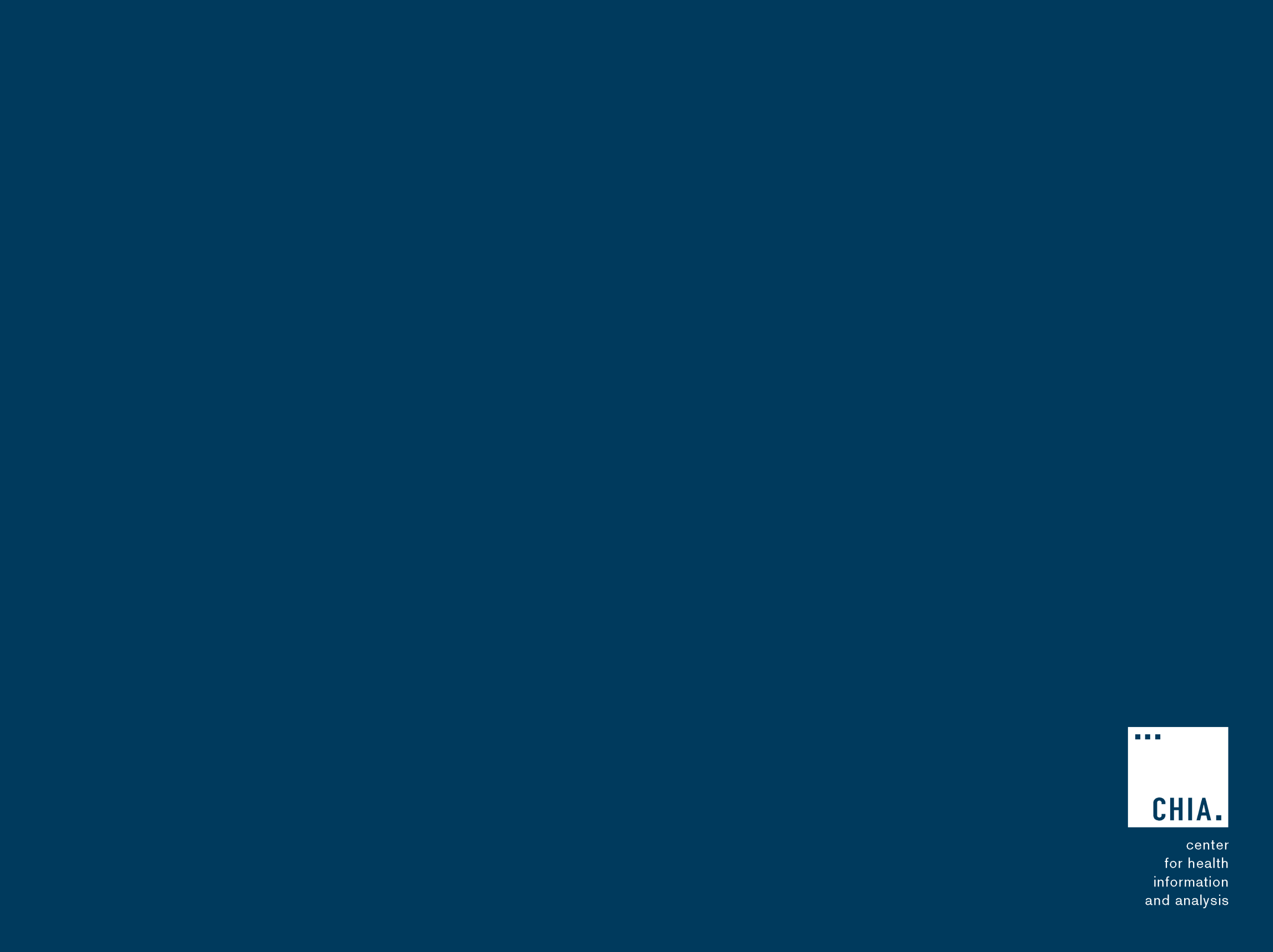 CHIA Reporting Updates:
Annual Premiums Data Request, Enrollment Trends, and Medical Expenditure Trends
Ashley Storms | Associate Analytic Reporting Manager

October 11, 2016
Annual Premiums Data Request
2016 Annual Premiums Data Request Update
Work on the 2017 Request will begin this fall; more information will be forthcoming.
Dates are approximate.
8
Enrollment Trends
Enrollment Trends Update
The next edition of Enrollment Trends, sourced from September 2016 MA APCD Member Eligibility data, will be released in January 2017.

Where populations cannot be sourced from the MA APCD, payers are asked to provide supplemental enrollment data by November 15th.

Payers will be sent MA APCD-sourced enrollment counts for review in early December.
10
Enrollment Trends Timeline
11
Medical Expenditure Trends
Medical Expenditure Trends Update
CHIA’s first Medical Expenditure Trends report will be released in the coming weeks.

Thank you for helping us move towards claims-based reporting from the MA APCD. 

MA APCD data collection, profiling, and analysis has begun for the next edition of Medical Expenditure Trends which will be released in Spring 2017.
13
Medical Expenditure Trends Update
To facilitate continued MA APCD sourcing transitions, CHIA will request Financial Control Totals (aggregate membership and claims data) from payers for the following spending categories:
Medical Claims
“Med-Surg” (based on primary diagnosis)
Substance Use (based on primary diagnosis)
Behavioral Health (based on primary diagnosis)
Pharmacy Claims

CHIA will provide a list of HEDIS codes to identify substance abuse and behavioral health claim categories.

The timespan for this request is State Fiscal Year 2015 (July 1, 2014 to June 30, 2015)
14
Financial Control Totals Template
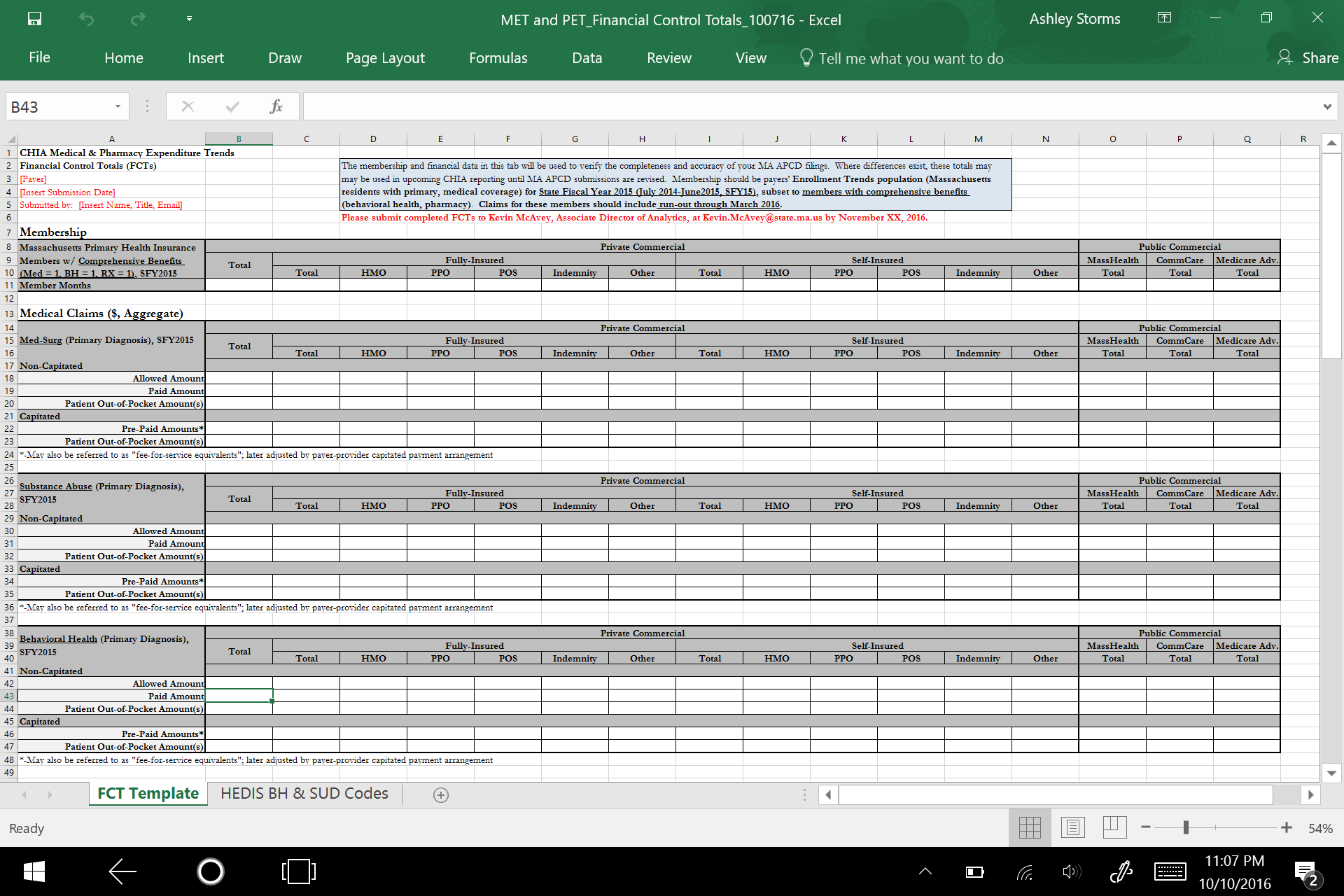 DRAFT
15
Medical Expenditure Trends (2nd Edition) Timeline
16
Contact Information
For questions about Annual Premiums, Enrollment Trends, 
or Medical Expenditure Trends:

Contact your CHIA liaison and Ashley Storms at ashley.storms@state.ma.us
17
Next Meetings
November 8, 2016 @ 2:00 pm

December 13, 2016 @ 2:00 pm
Questions?